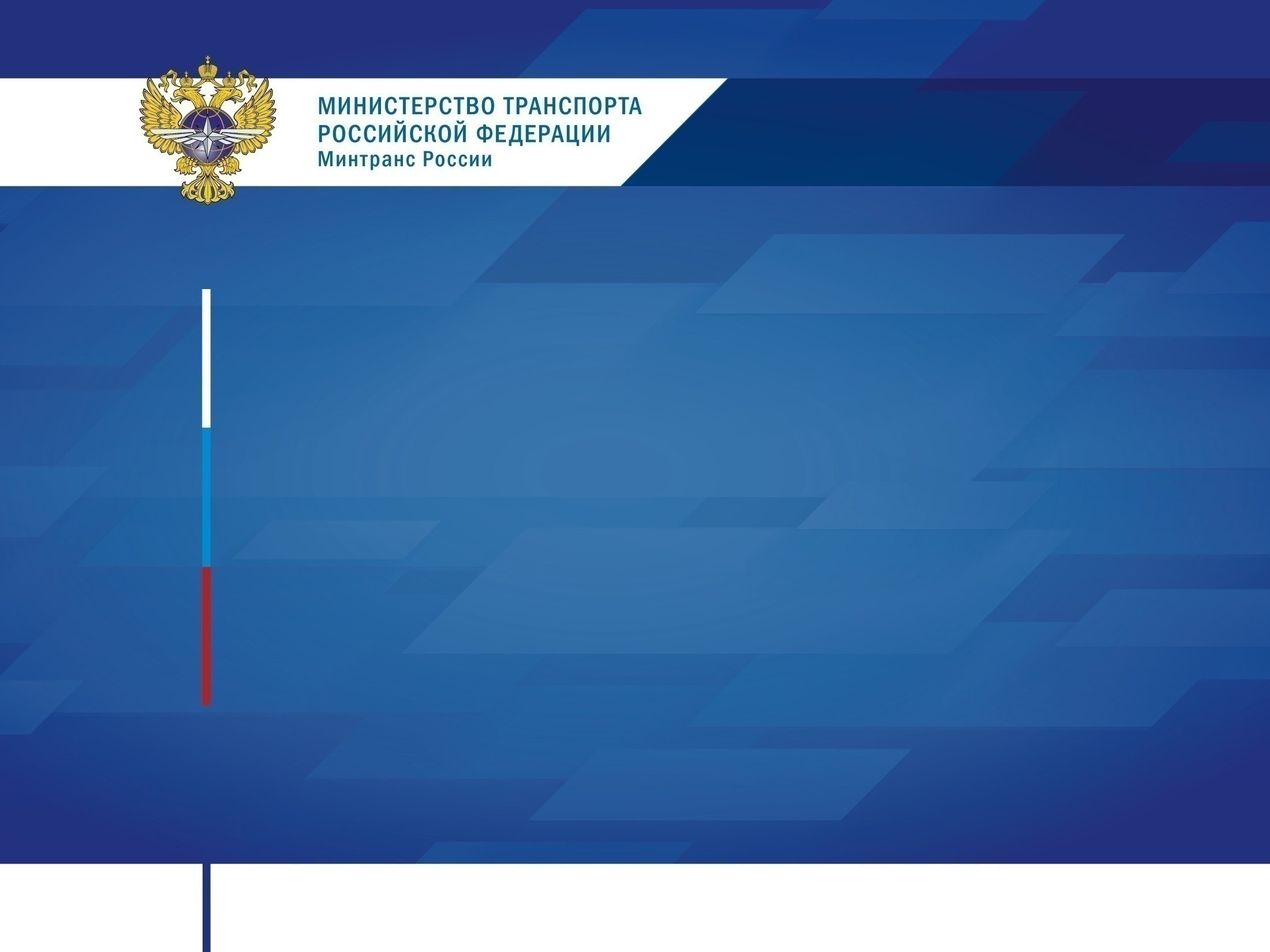 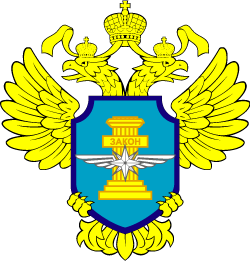 Межрегиональное территориальное управление Федеральной службы 
по надзору в сфере транспорта по Сибирскому федеральному округу
ё
Доклад 
по правоприменительной практике по результатам проведения контроля (надзора) на автомобильном транспорте и в дорожном хозяйстве
за I квартал 2024 года
25 апреля 2024 года
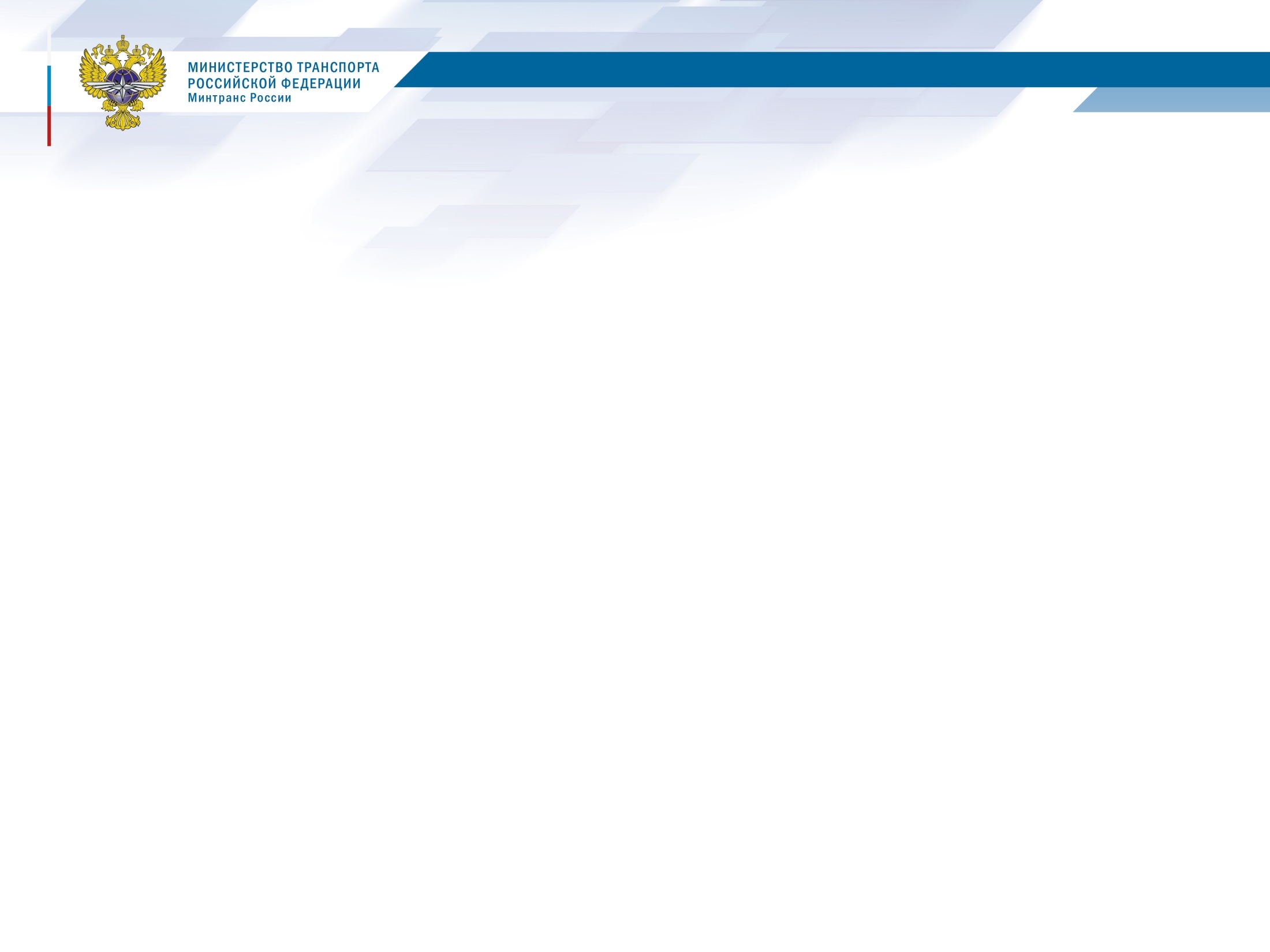 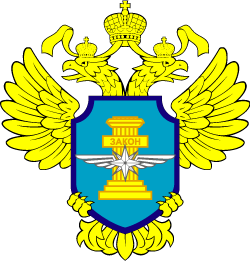 Федеральная служба по надзору в сфере транспорта
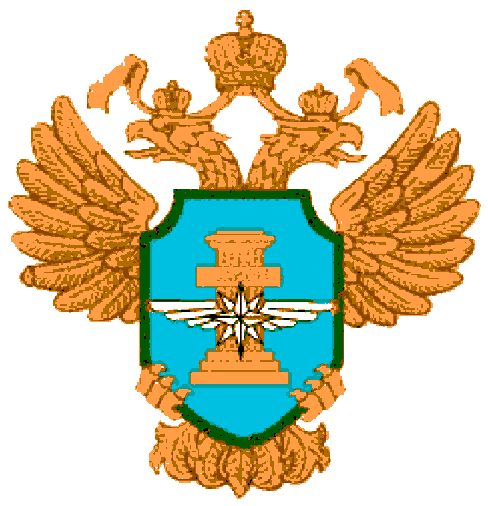 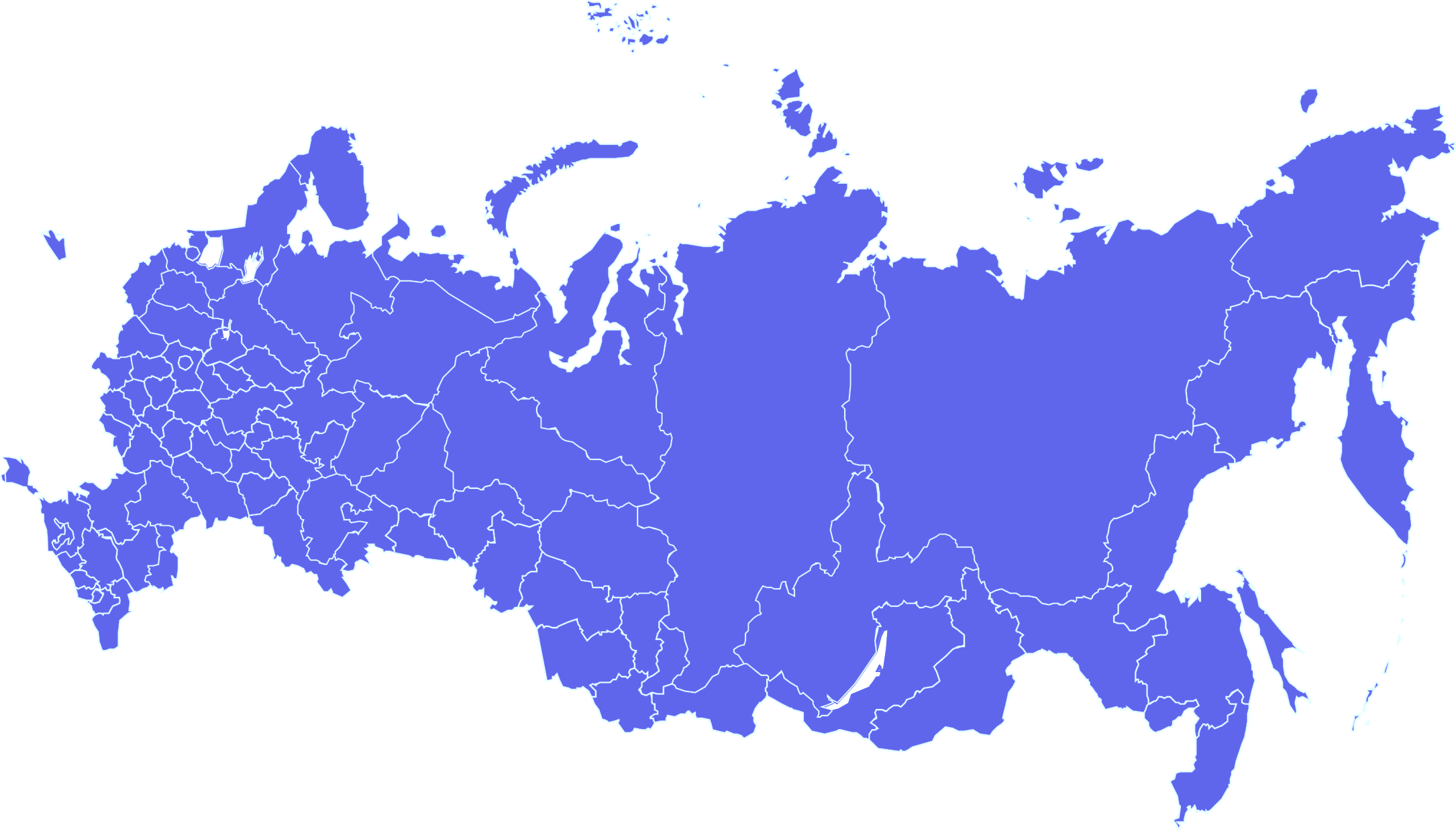 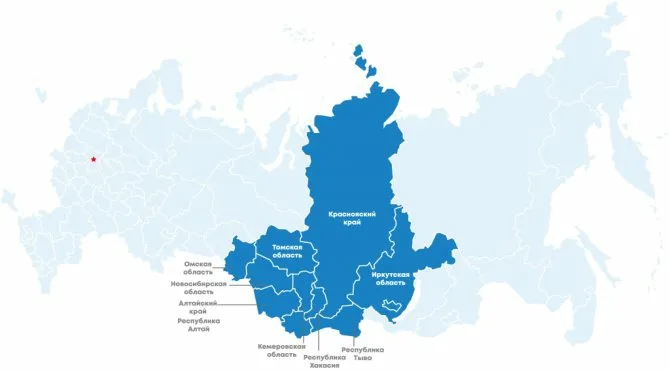 2
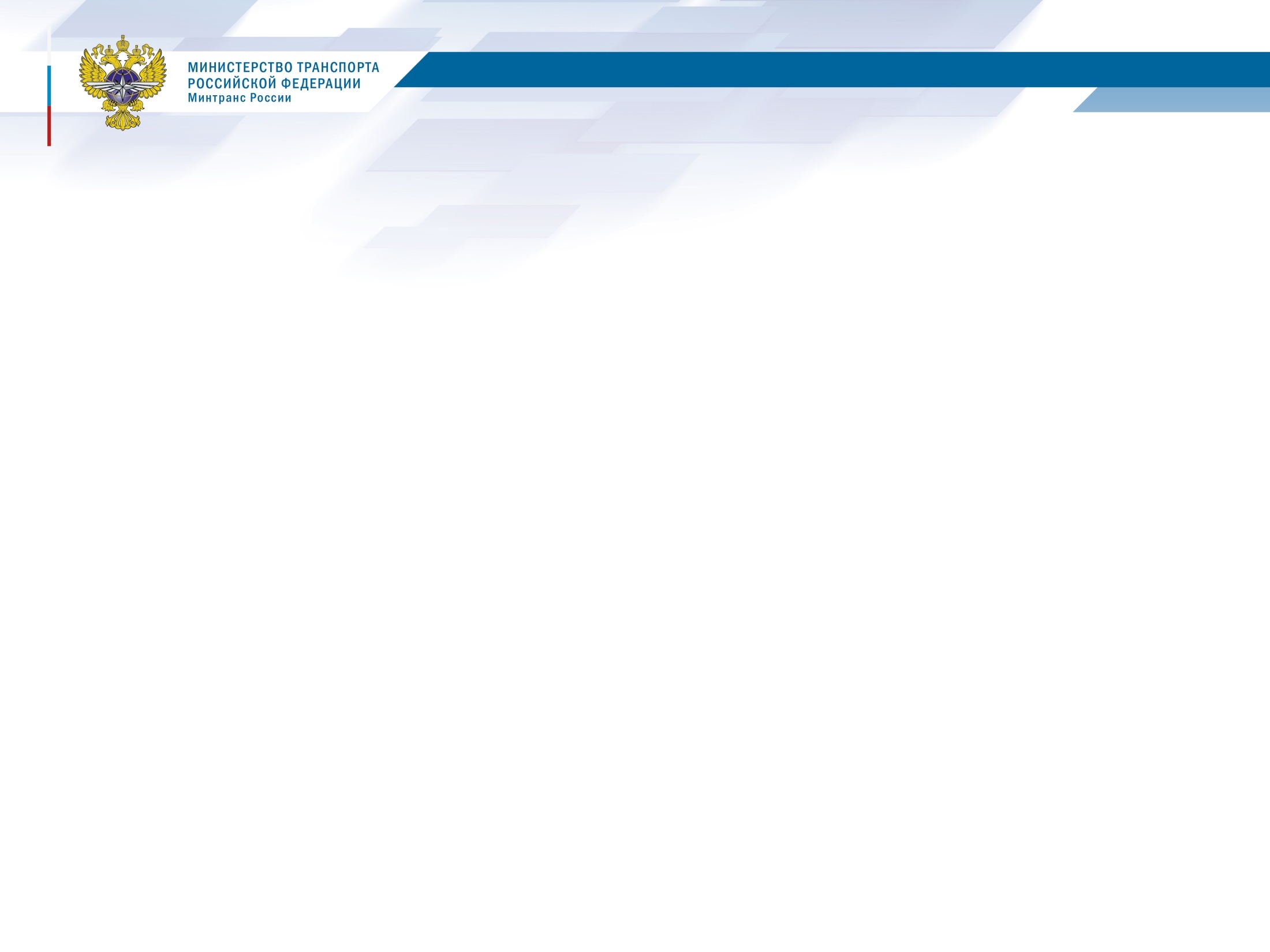 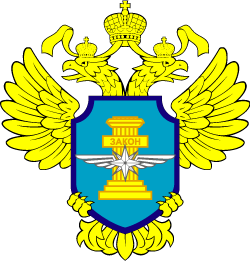 Федеральная служба по надзору в сфере транспорта
Постановление Правительства Российской Федерации от 10.03.2022 №336 «Об особенностях организации и осуществления государственного контроля (надзора), муниципального контроля»
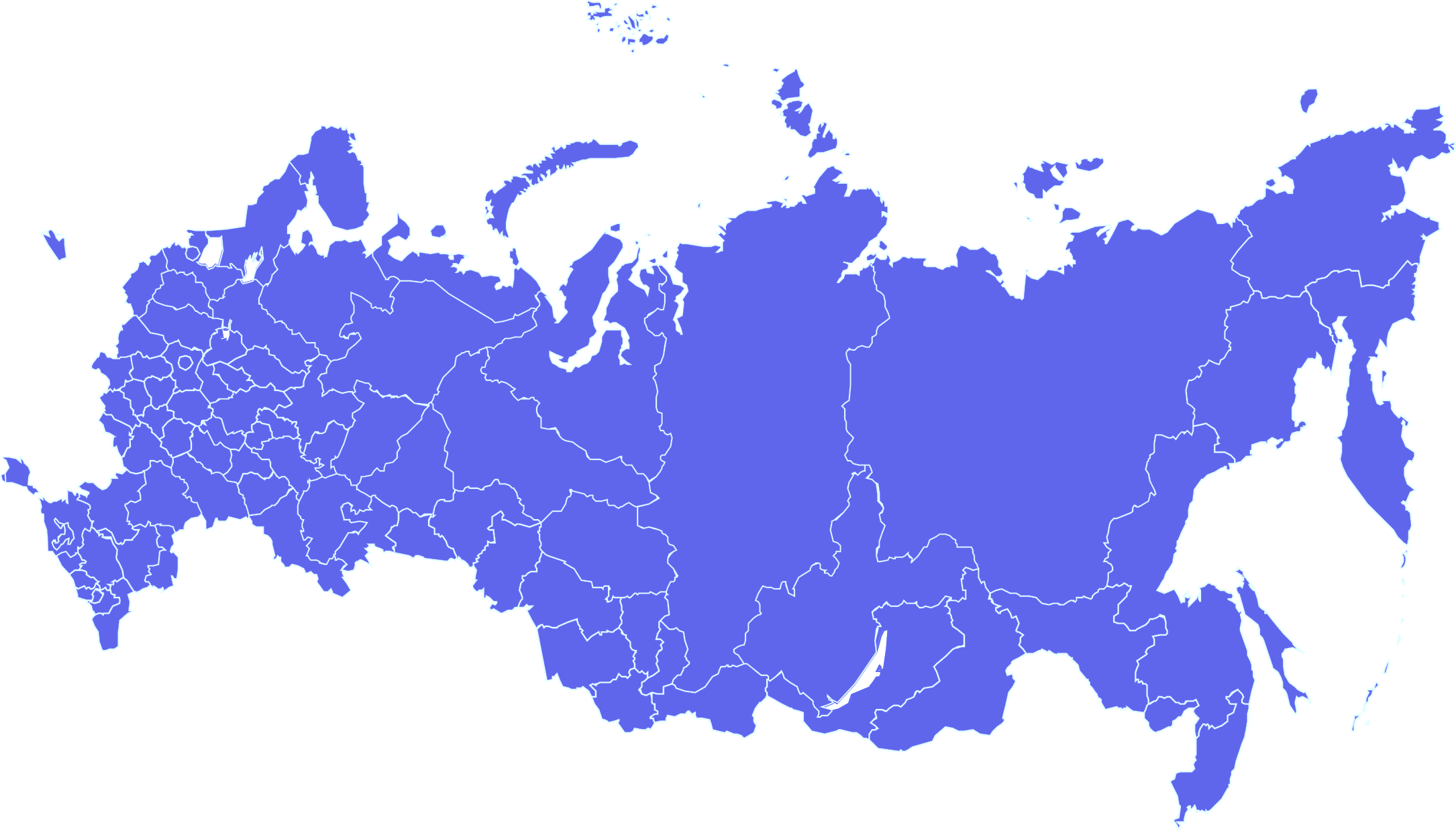 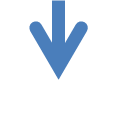 Запрещает проведение плановых и внеплановых контрольных (надзорных) мероприятий 
за исключением плановых в отношении объектов высокого риска, внеплановых в связи с угрозой жизни и тяжкого вреда здоровью граждан
Разрешает проведение профилактических мероприятий, контрольных (надзорных) мероприятий без взаимодействия,
 постоянного рейда.
3
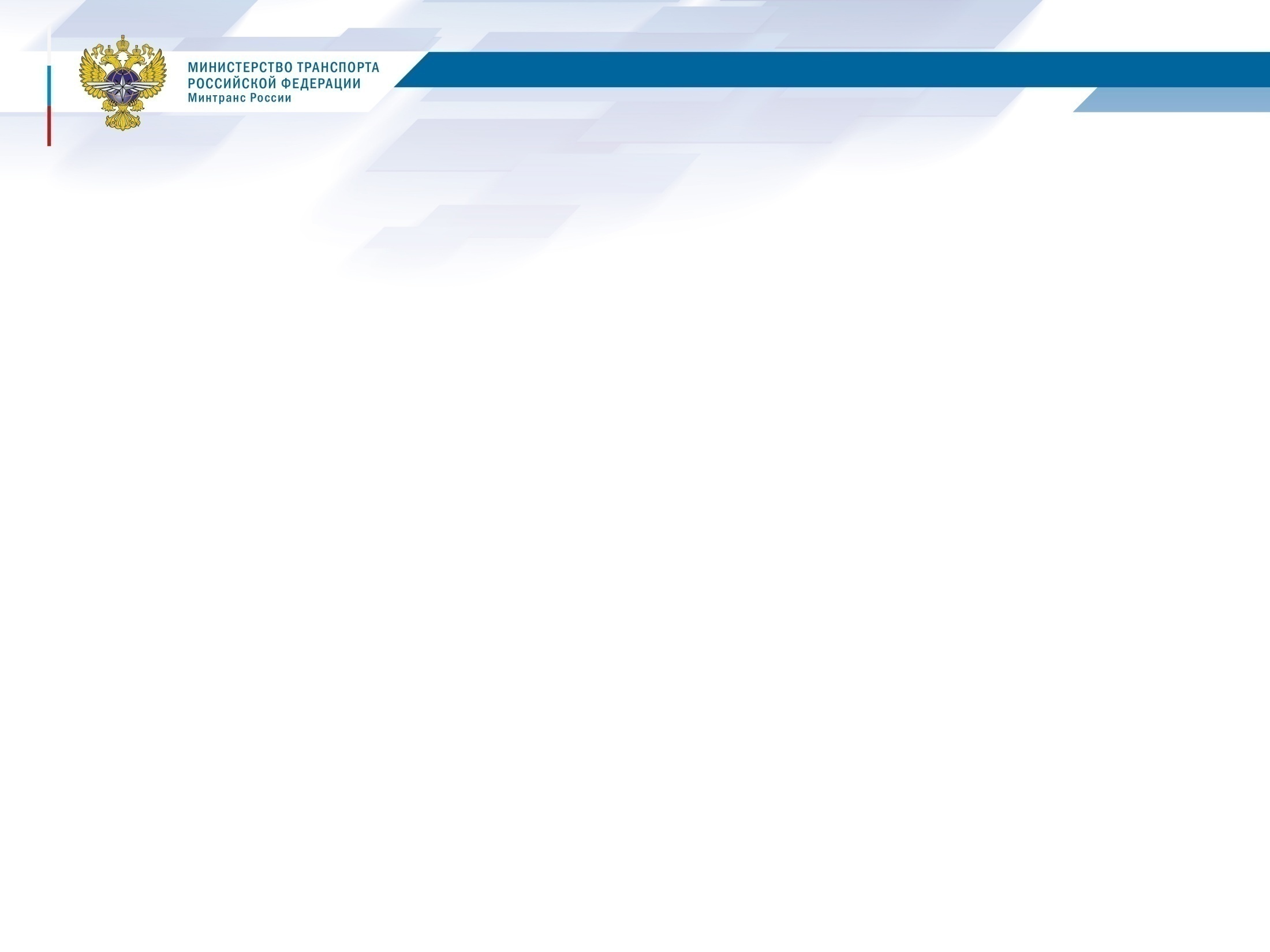 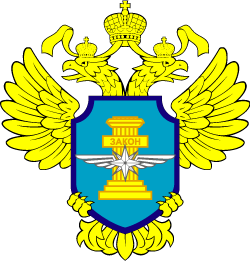 Федеральная служба по надзору в сфере транспорта
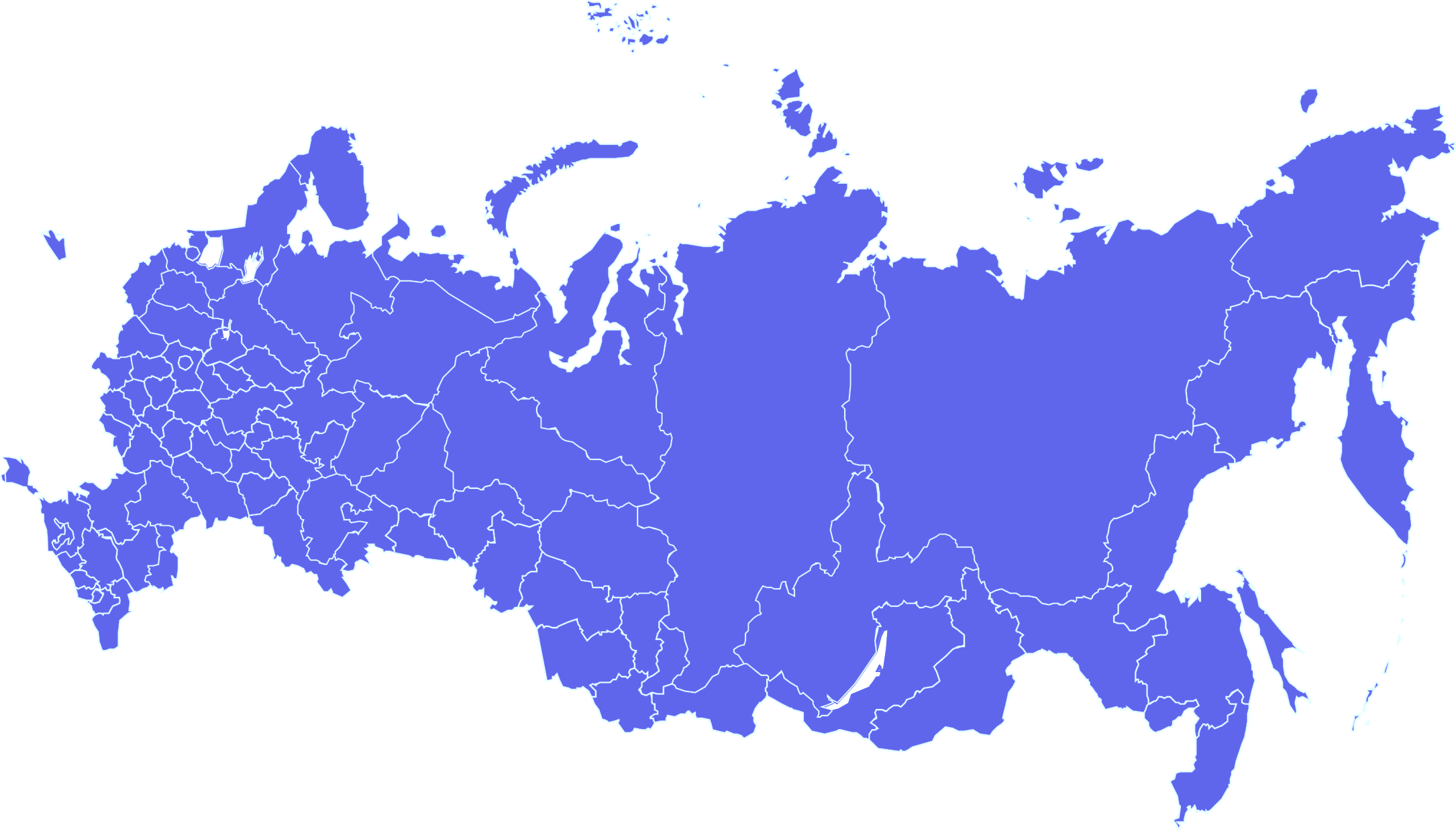 4
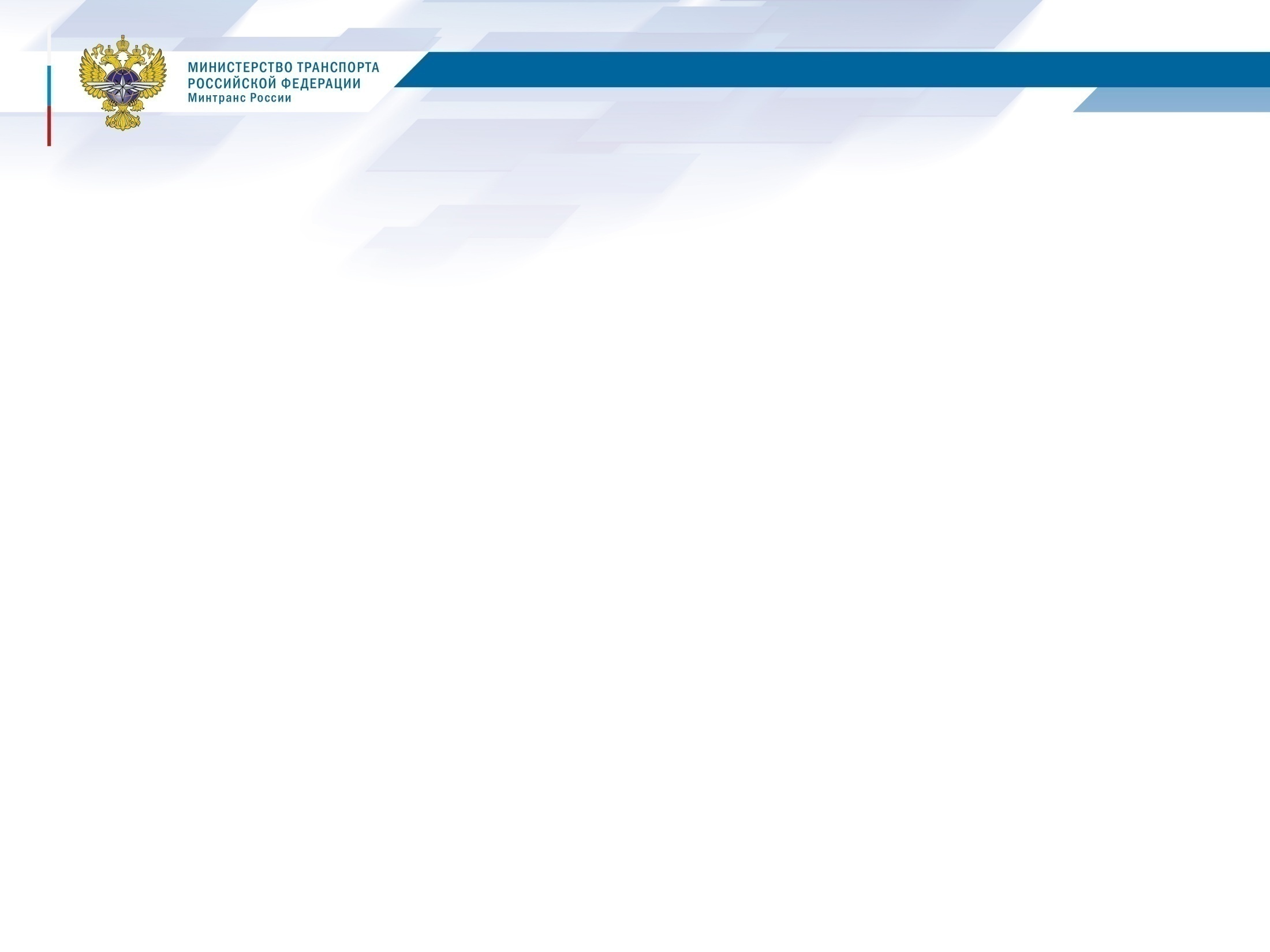 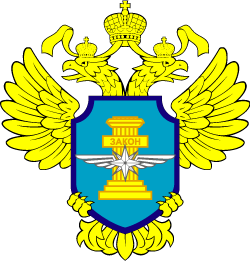 Федеральная служба по надзору в сфере транспорта
5
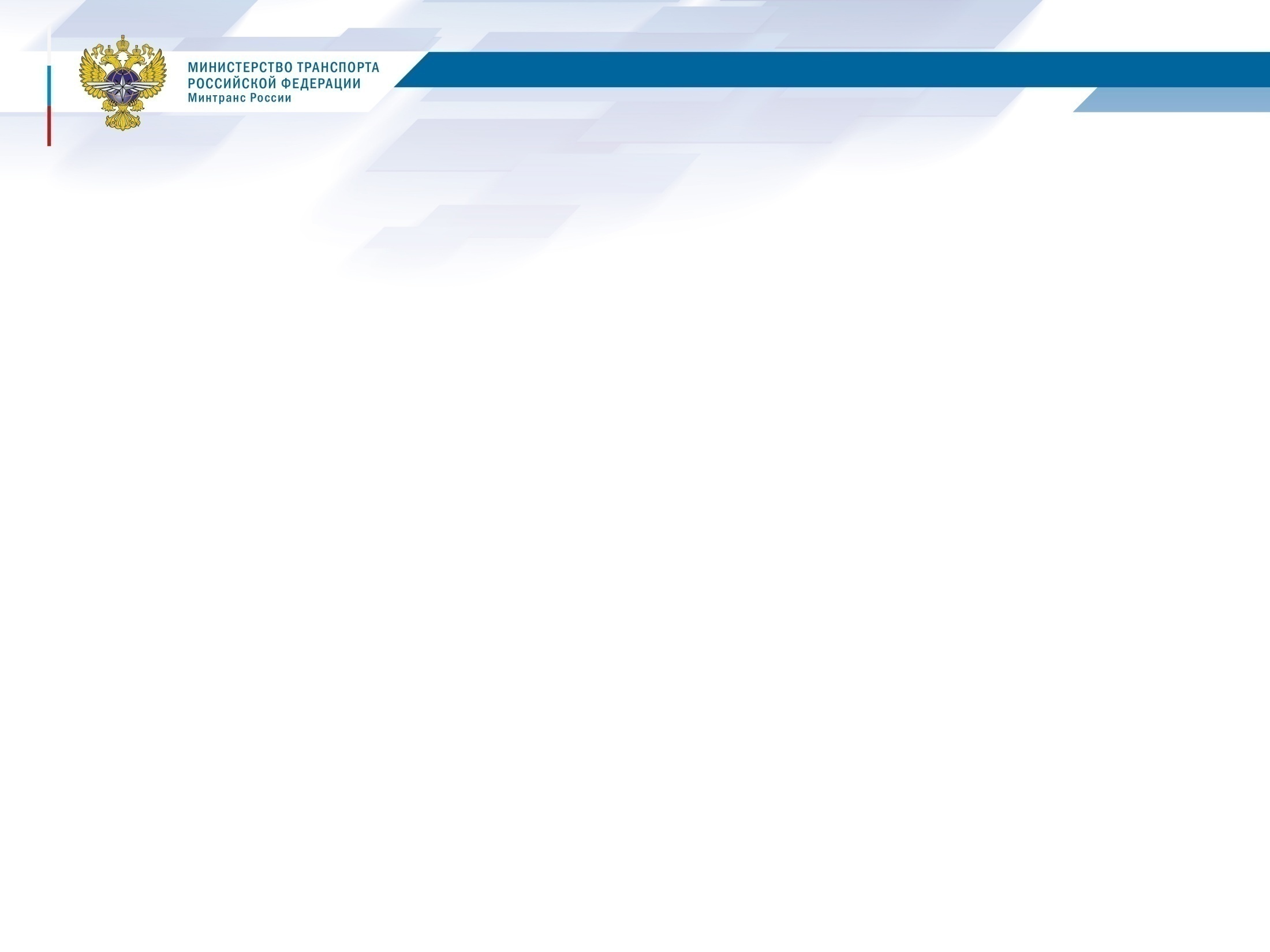 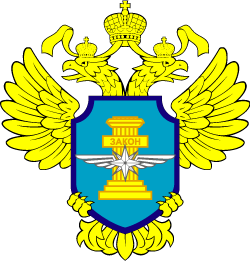 Федеральная служба по надзору в сфере транспорта
На территории СФО                                7 стационарных пунктов весогабаритного контроля (СПВГК)
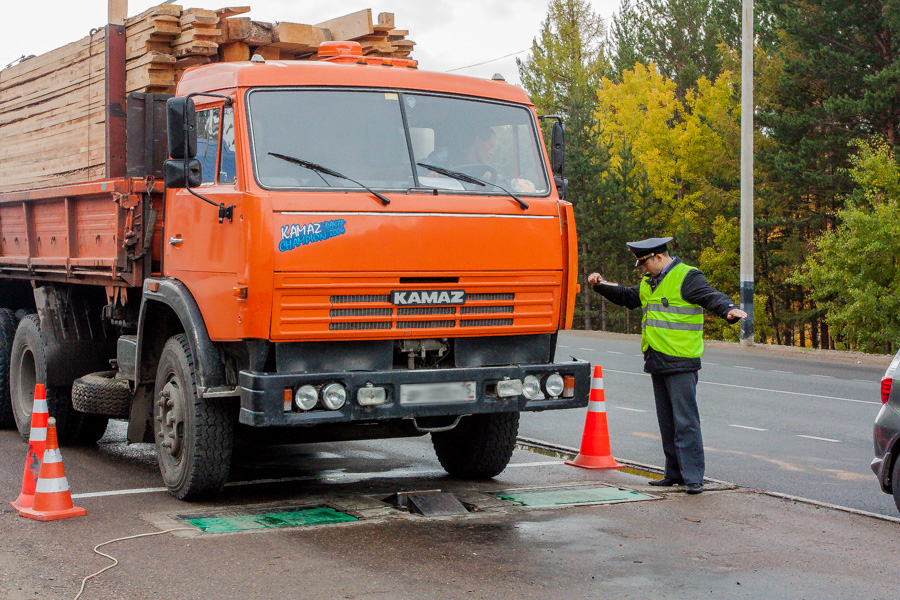 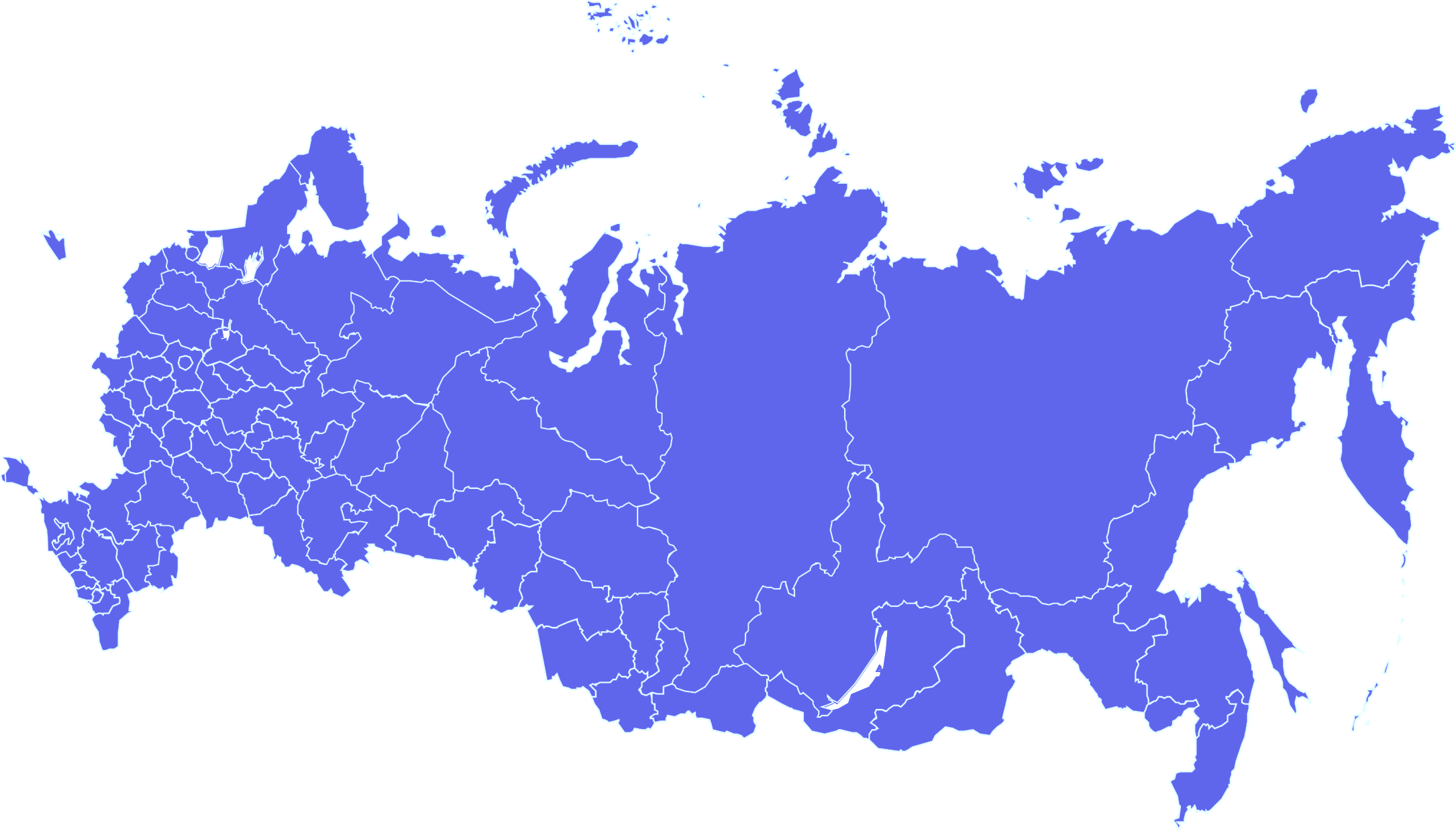 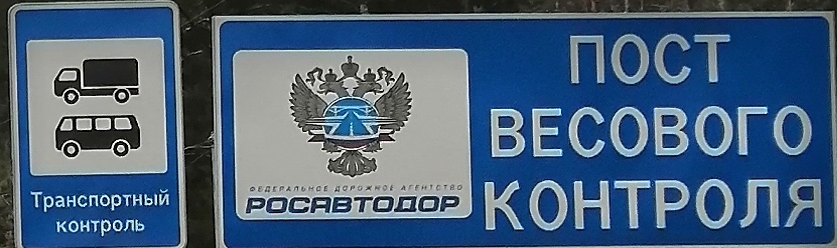 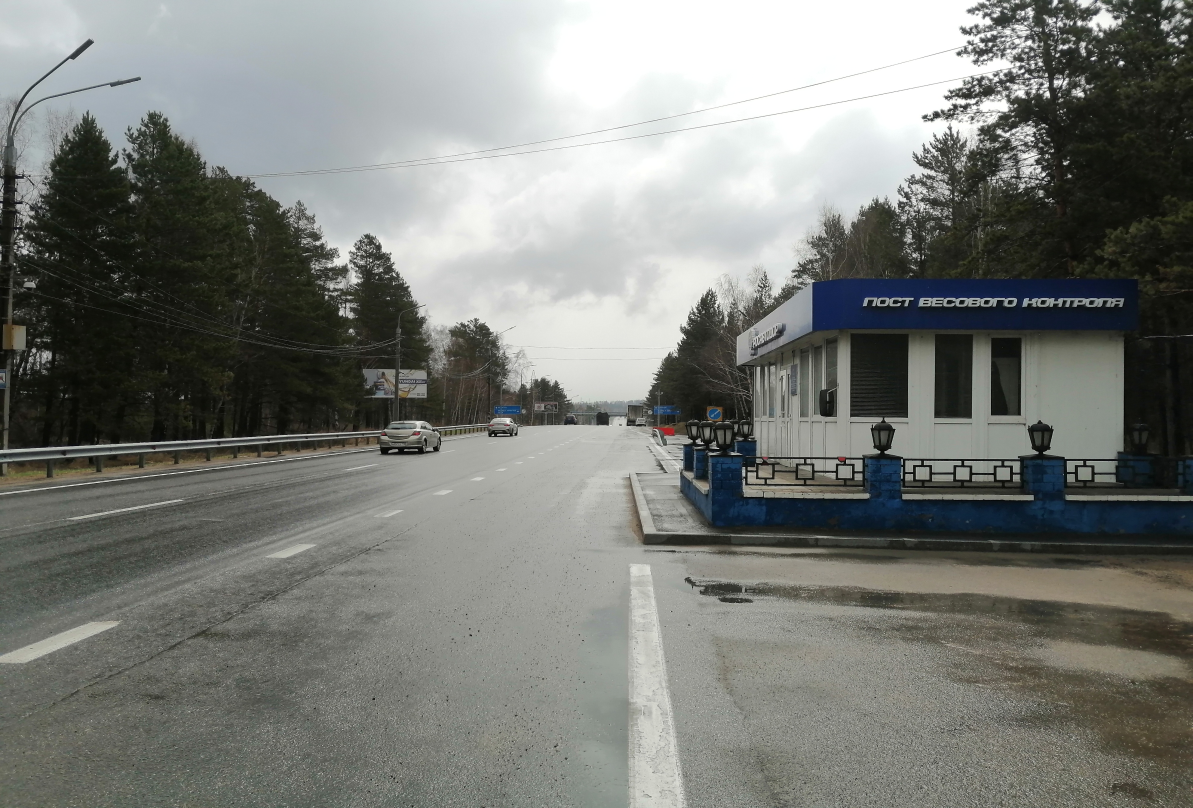 МТУ Ространснадзора по СФО осуществляет контроль с использованием 22 передвижных пунктов весогабаритного контроля (ППВГК).
На территории СФО 155 площадок для работы ППВГК.
6
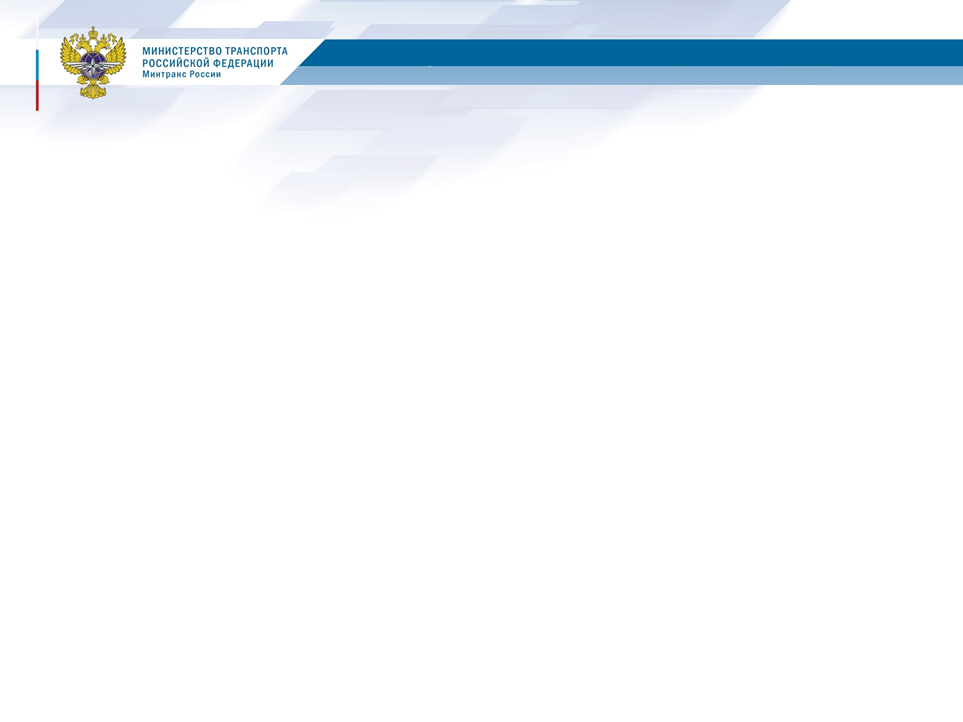 Федеральная служба по надзору в сфере транспорта
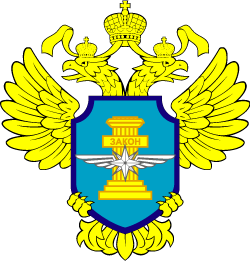 С 01.01.2023 Ространснадзор уполномочен рассматривать дела по ст.12.21.1 КоАП РФ (нарушение правил движения тяжеловесного и (или) крупногабаритного транспортного средства)                                                                                     по материалам поступающим с АПВГК
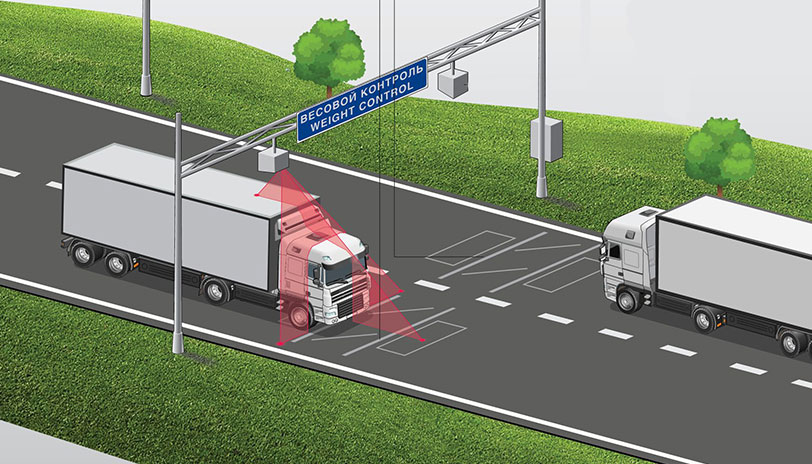 Штраф по ч.2 - 6 ст.12.21.1 КоАП РФ на собственника (владельца ТС) 
от 200 до 400 тыс. рублей
2
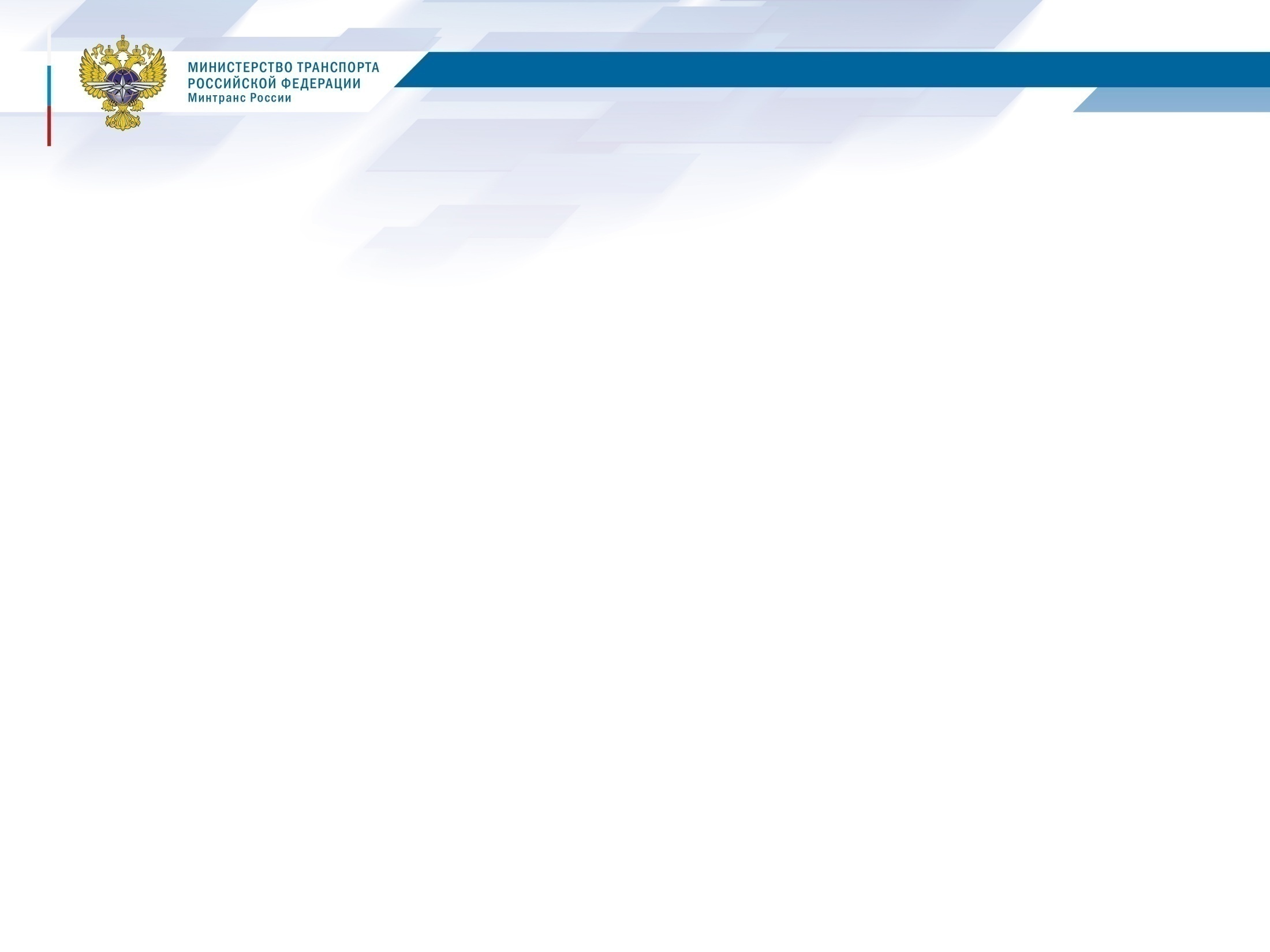 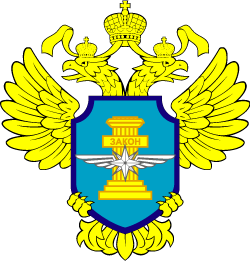 Федеральная служба по надзору в сфере транспорта
Обязательные требования к обеспечению доступности для инвалидов объектов транспортной инфраструктуры и предоставляемых услуг установлены:
    - ст.15 Федерального закона от 24.11.1995 №181-ФЗ;  
    - приказом Минтранса РФ от 20.09.2021 №321.
Обеспечение доступности транспортной инфраструктуры                       для инвалидов и маломобильных групп населения
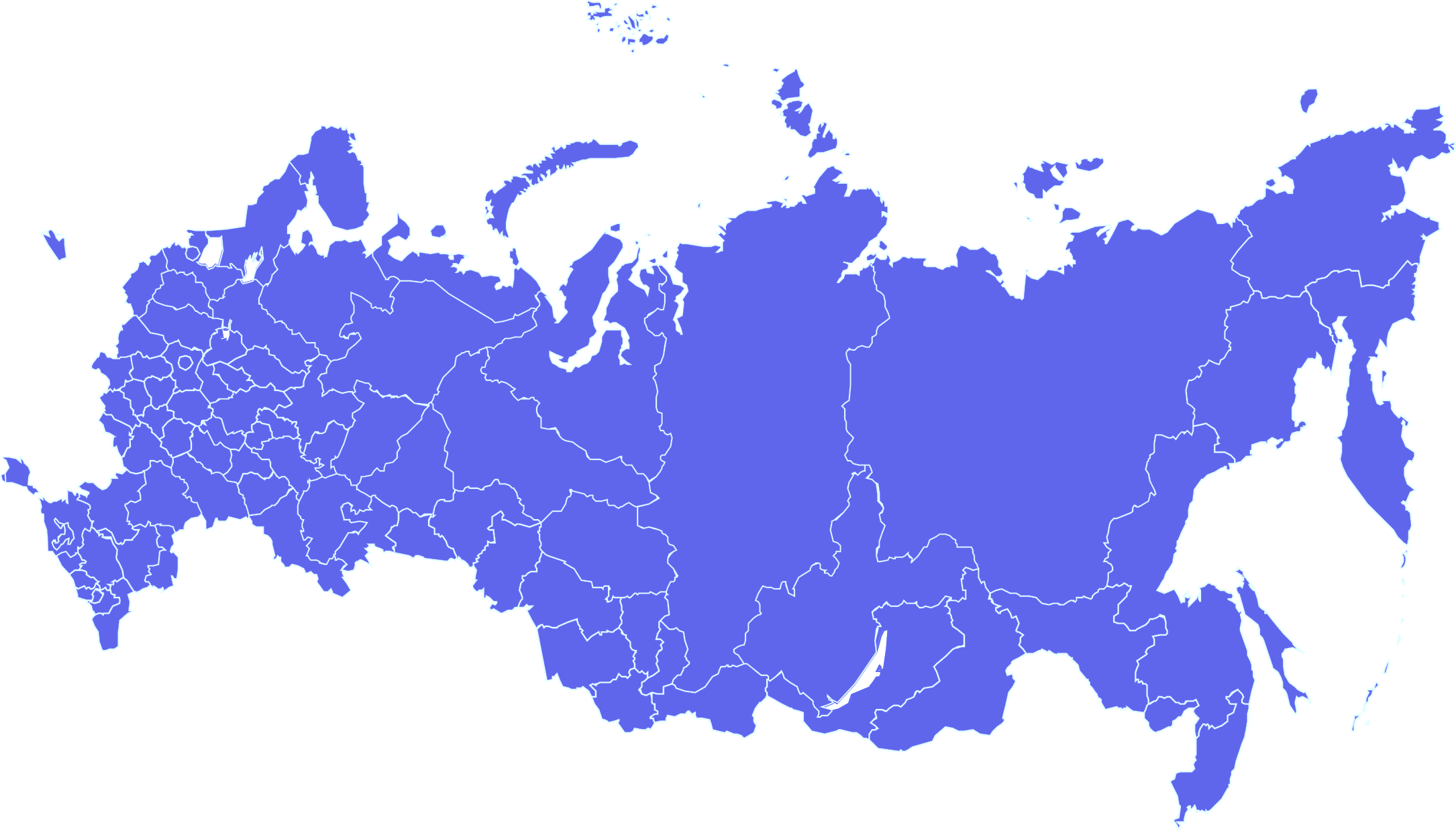 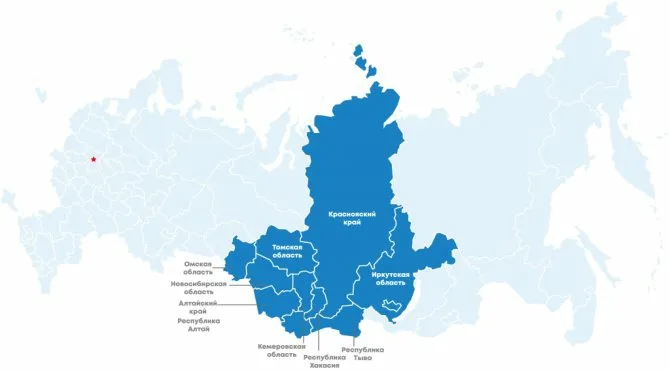 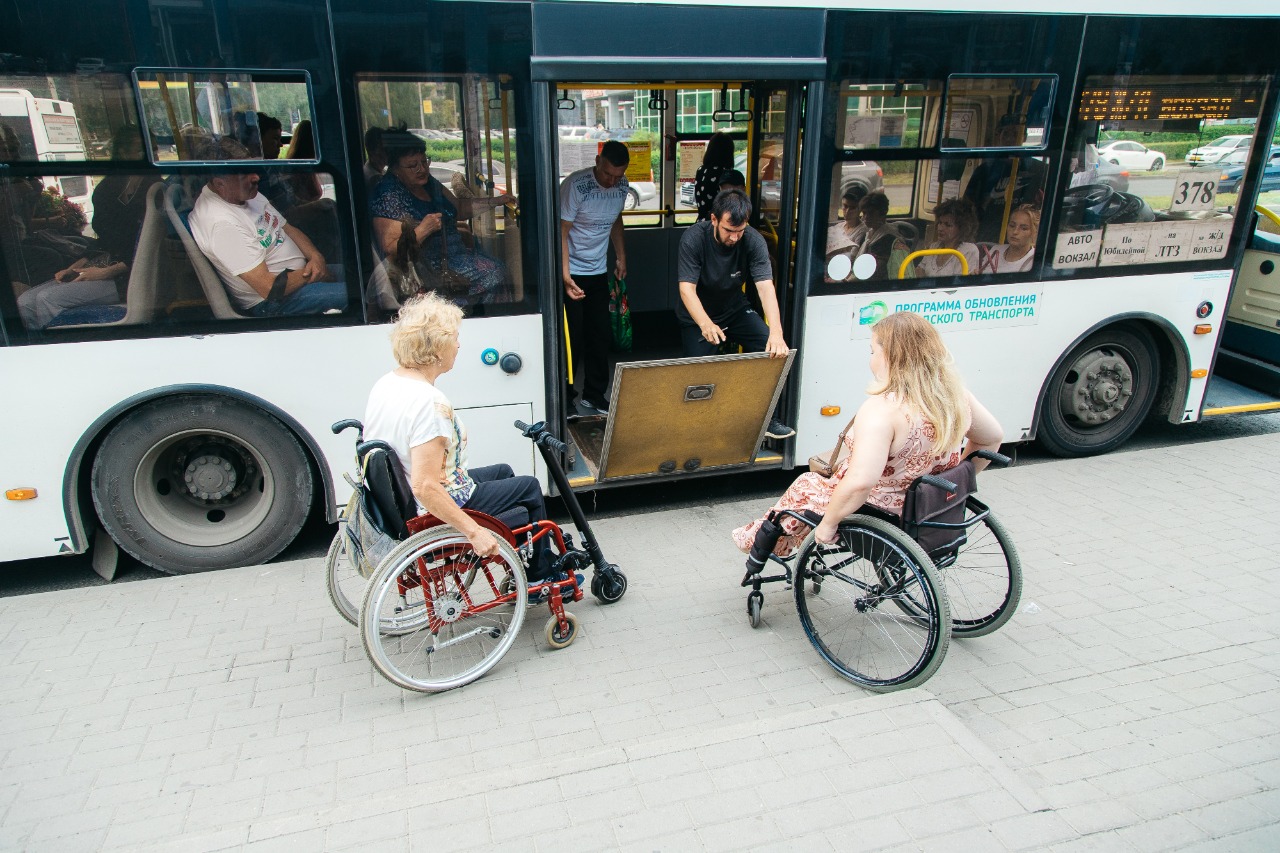 Ответственность за нарушения – ст.9.13 КоАП РФ, штраф:
на должностных лиц -  2 - 3 тыс. рублей; 
на юридических лиц - 20 - 30 тыс рублей.
8
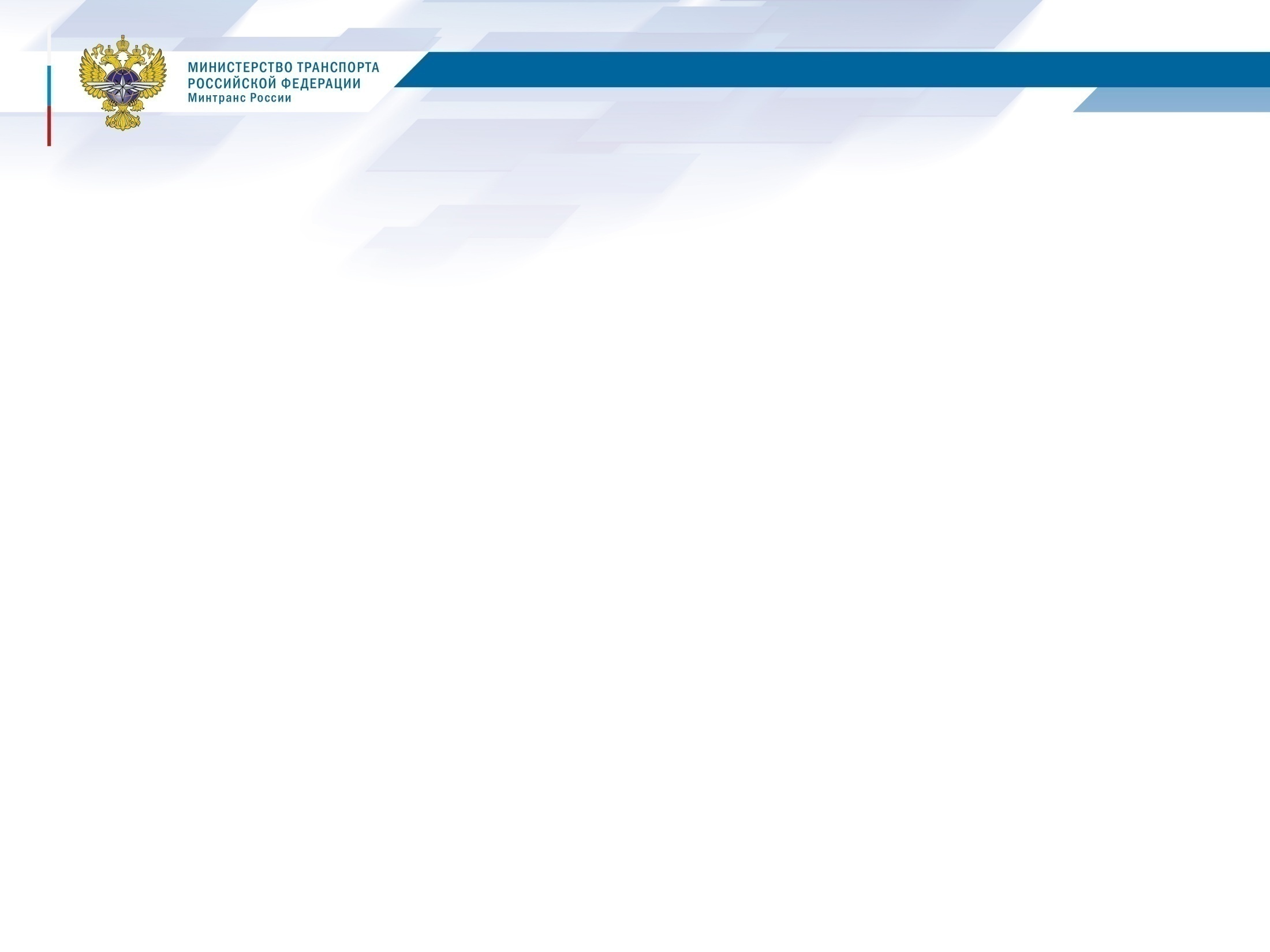 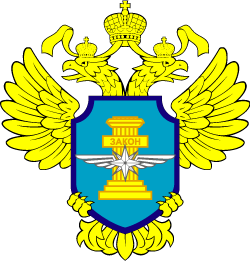 Федеральная служба по надзору в сфере транспорта
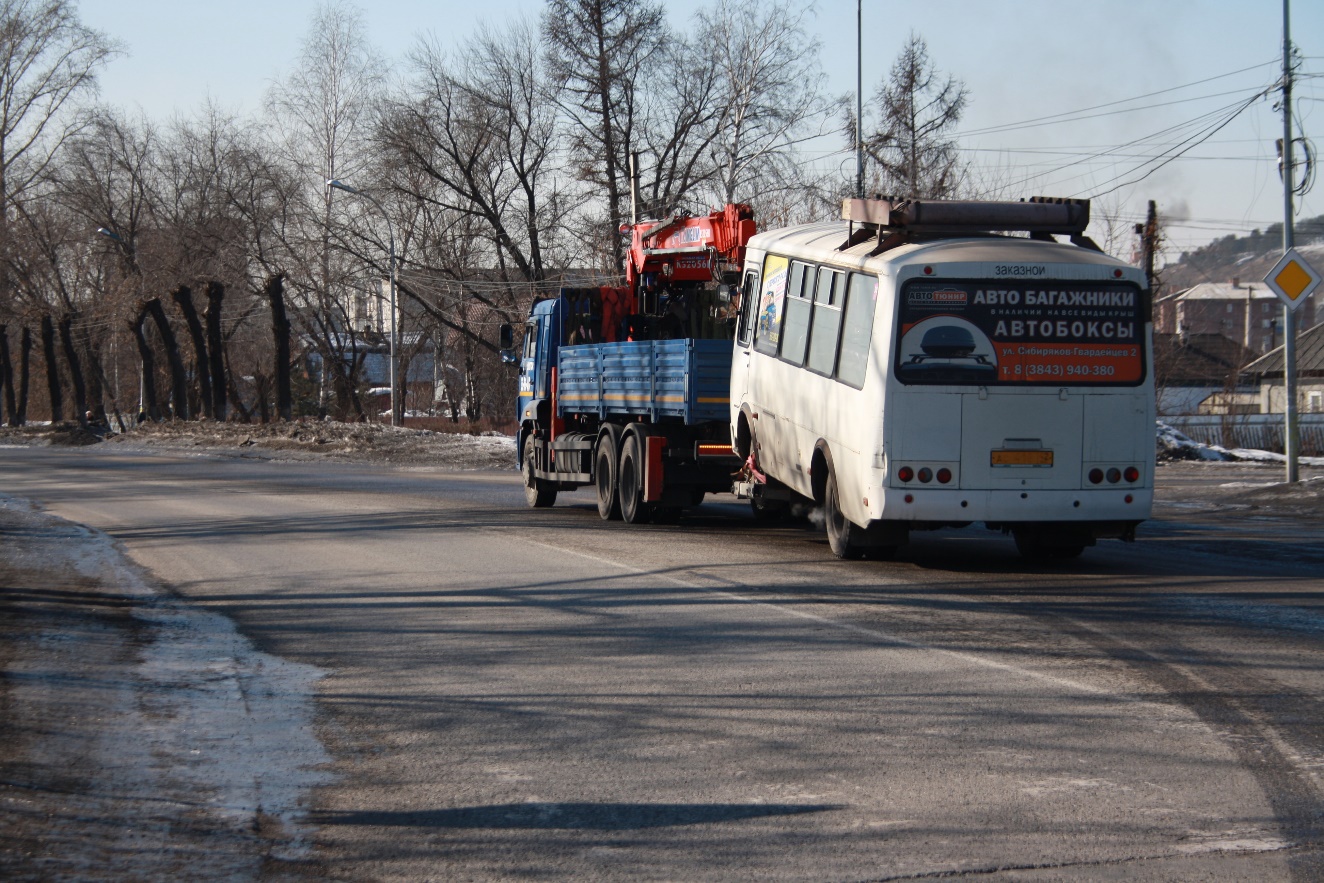 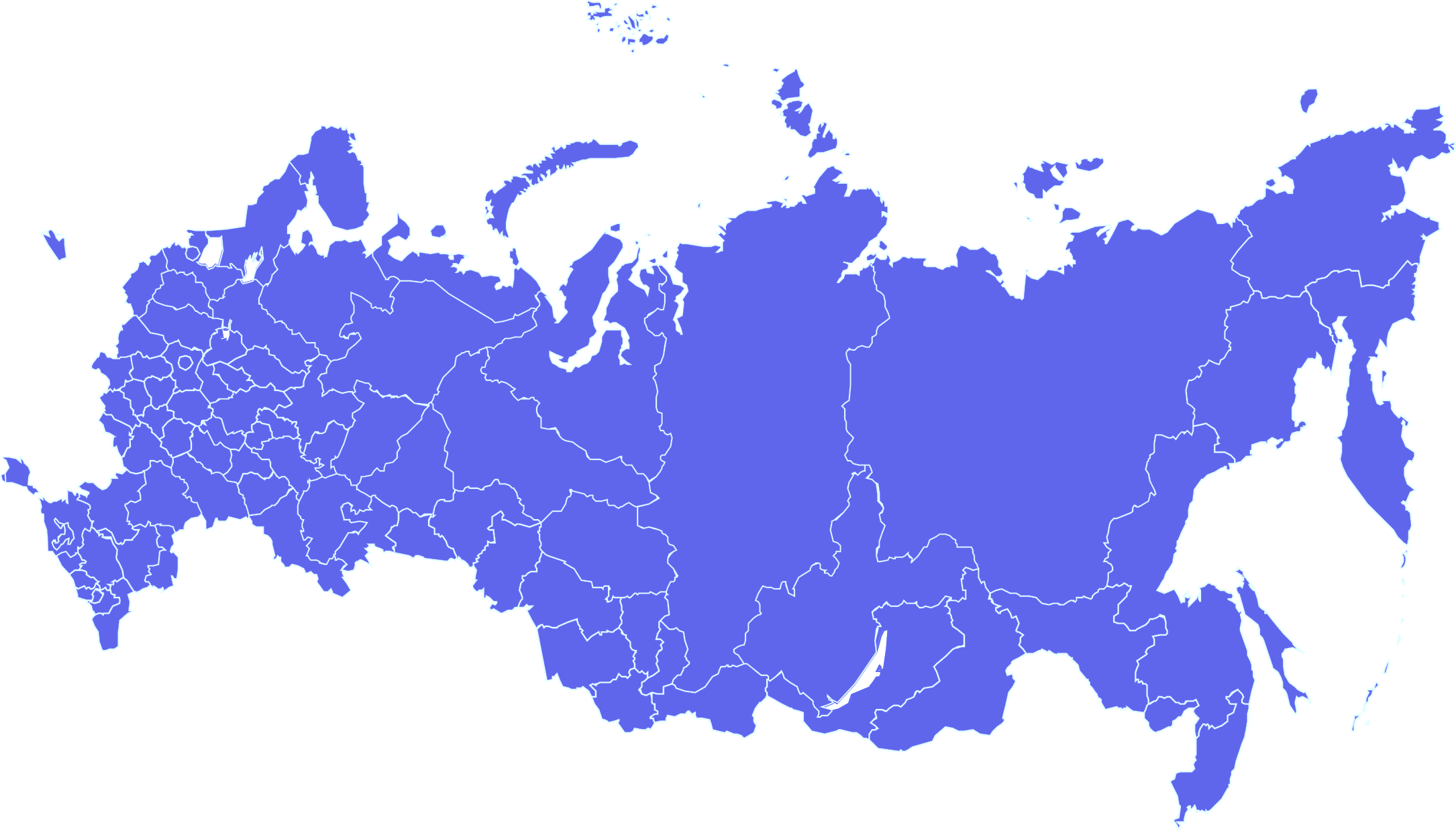 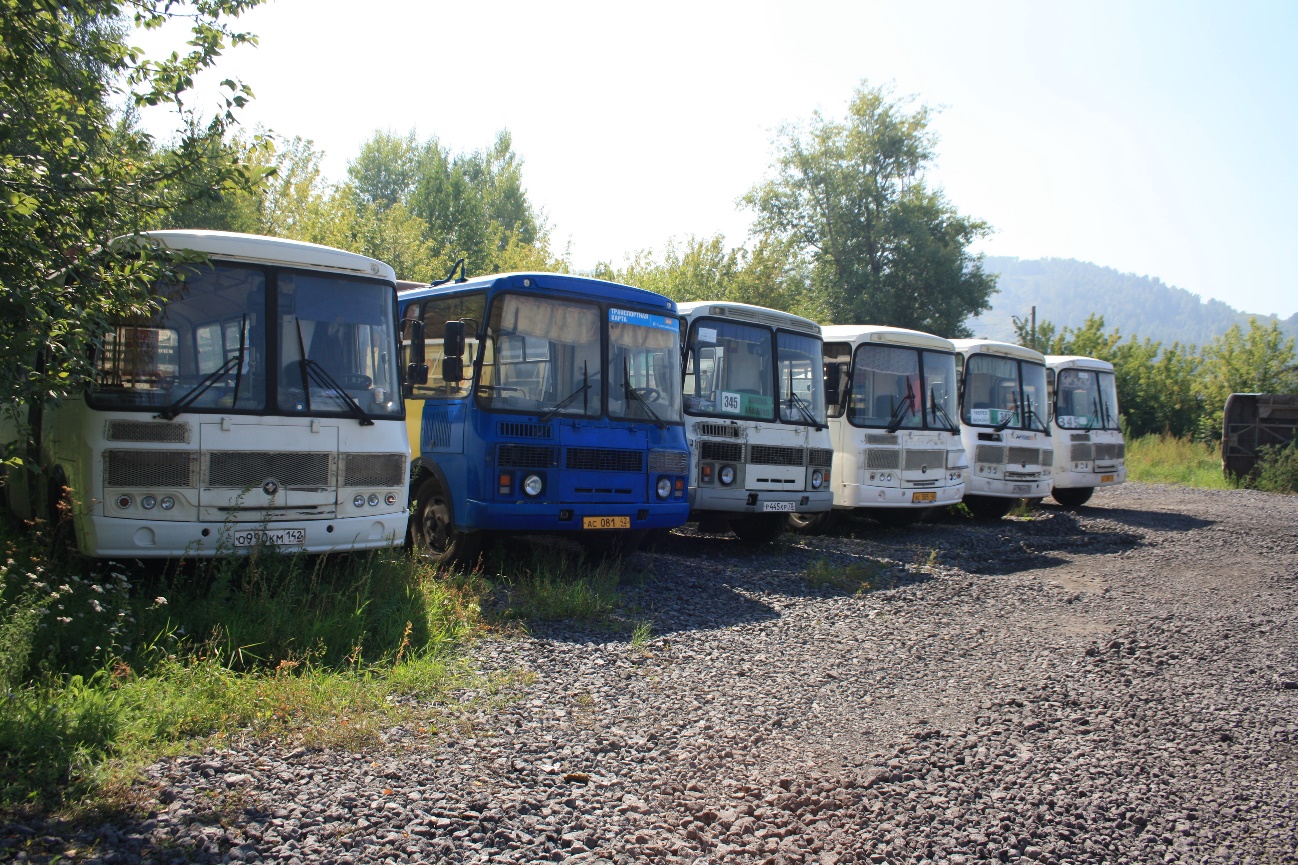 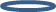 Арестованные автобусы, на которых осуществлялись  нелегальные перевозки, Кемеровская область
9
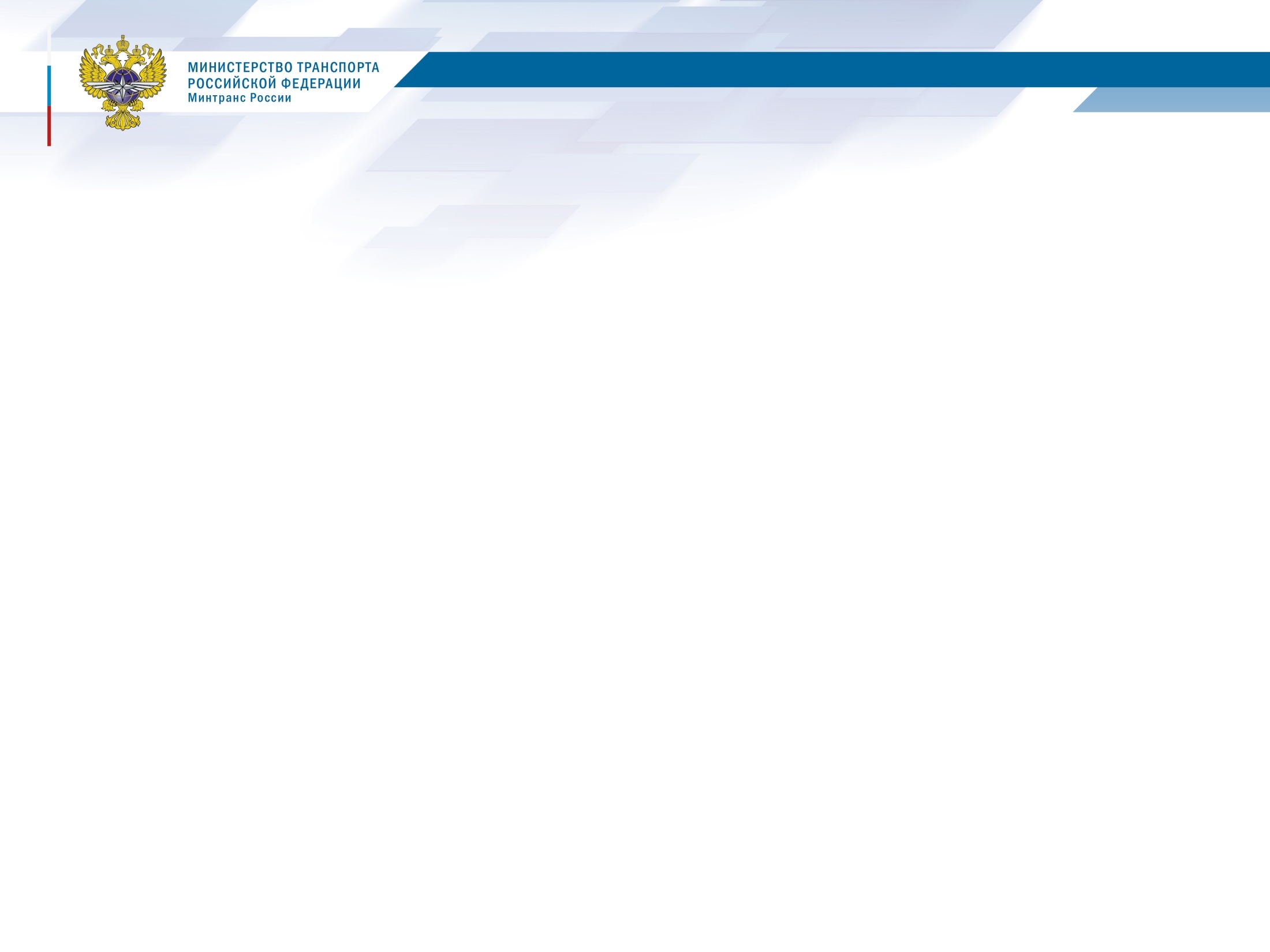 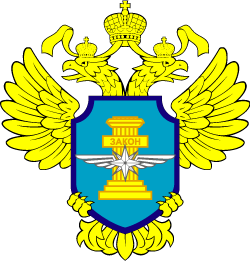 Федеральная служба по надзору в сфере транспорта
Административная практика
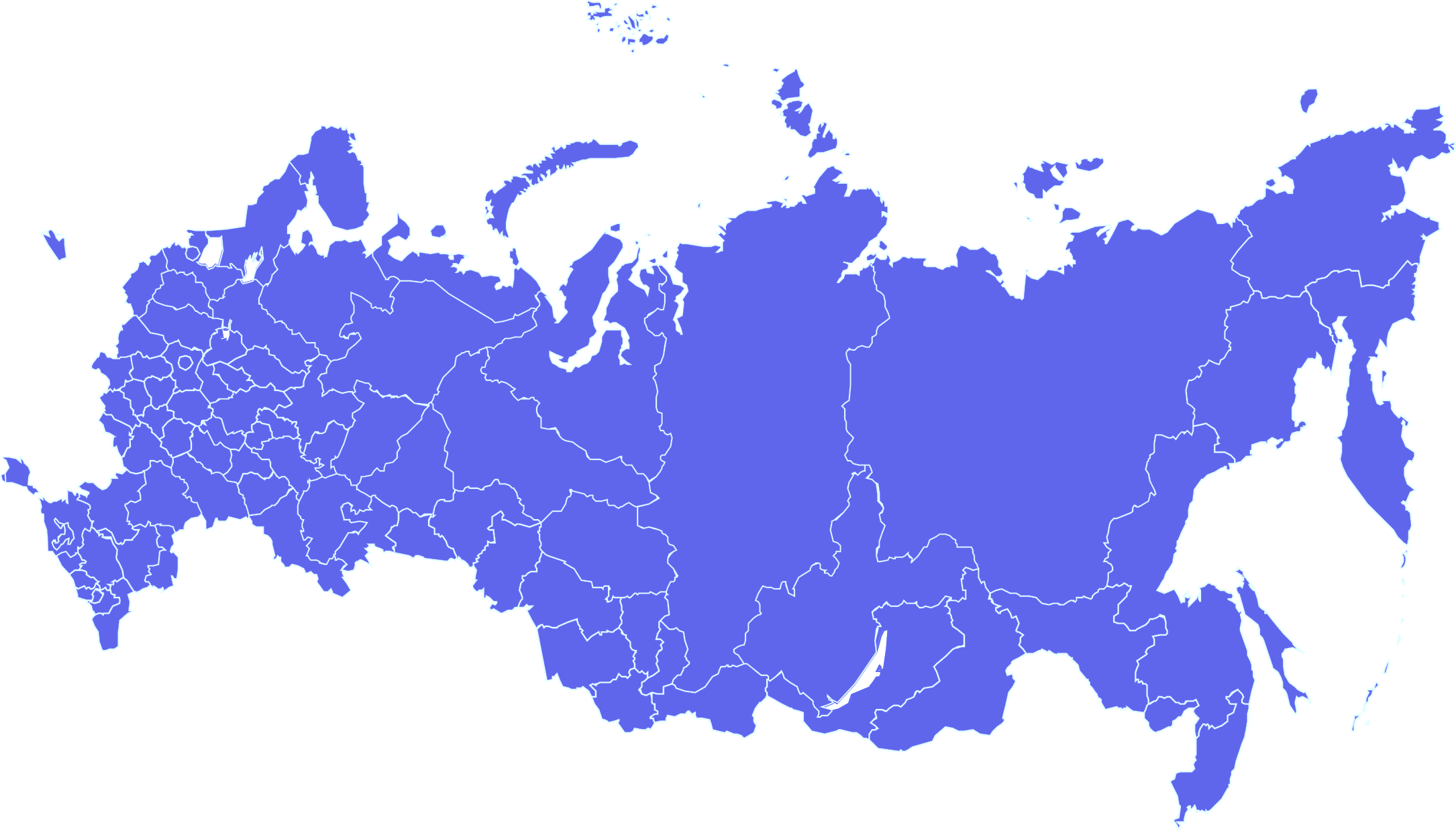 10
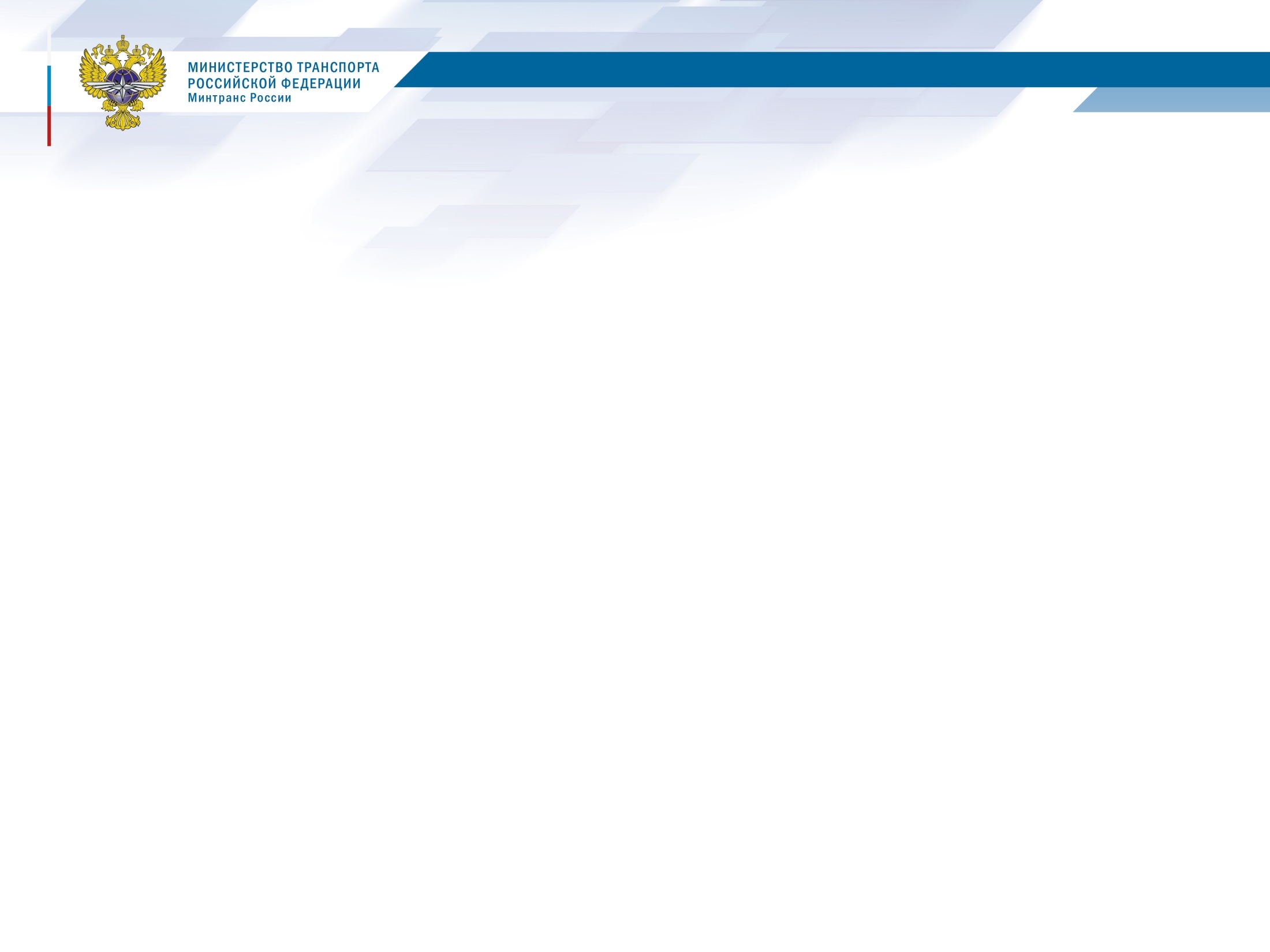 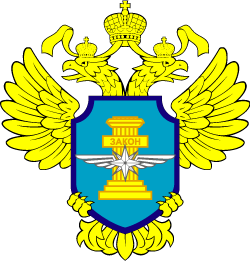 Федеральная служба по надзору в сфере транспорта
11
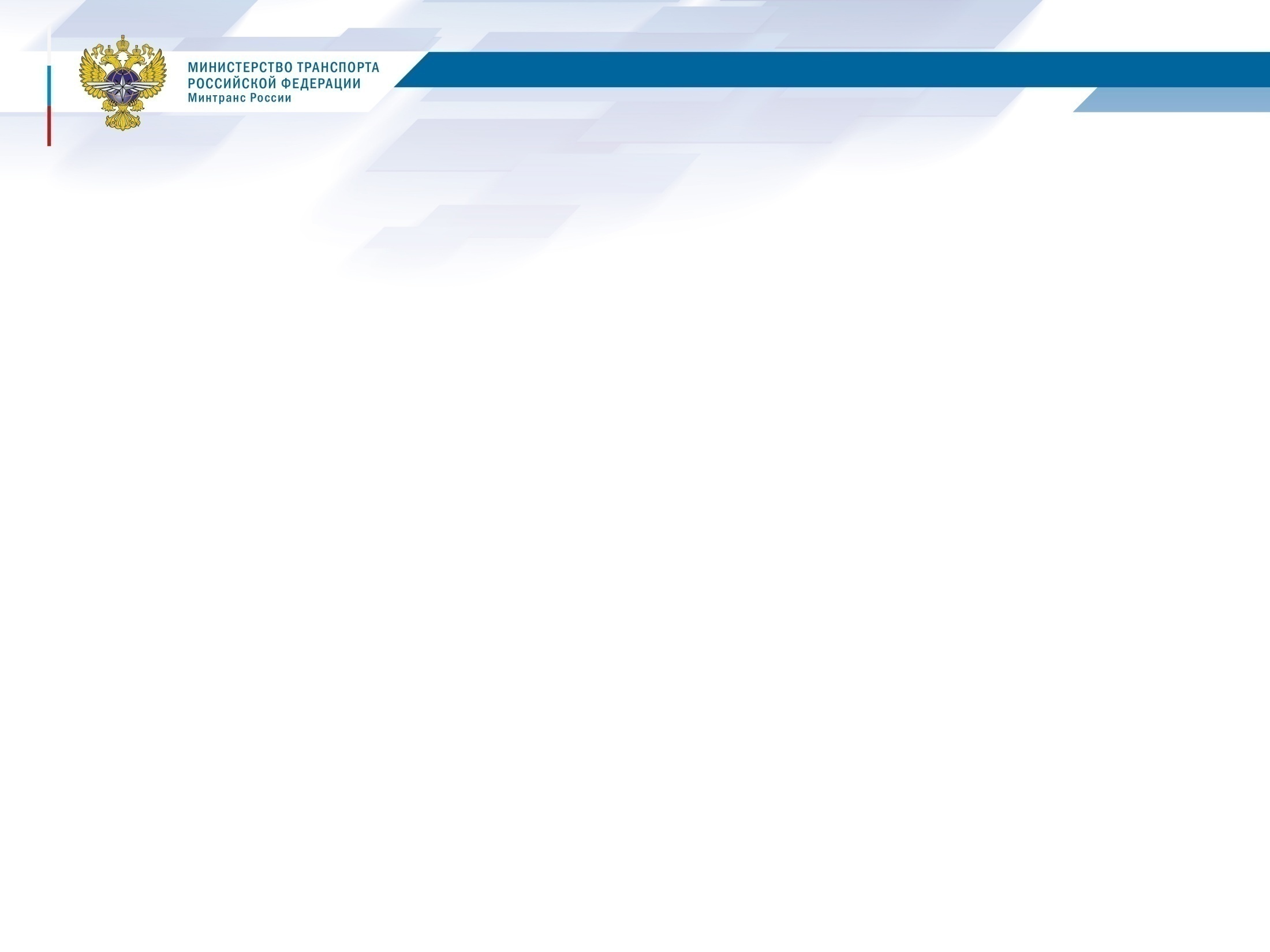 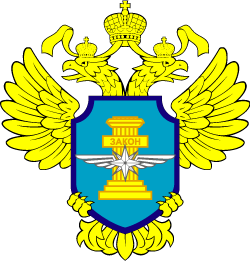 Федеральная служба по надзору в сфере транспорта
Государственный контроль (надзор) на автомобильном транспорте, городском наземном электрическом транспорте и в дорожном хозяйстве
Федеральный закона от 13.07.2015 года №220-ФЗ «Об организации регулярных перевозок пассажиров и багажа автомобильным транспортом и городским наземным электрическим транспортом в РФ …», ст.35. Федеральный закон от 8 ноября 2007 г. N 259-ФЗ «Устав автомобильного транспорта и городского наземного электрического транспорта», ст.3.1.
Региональный
Федеральный
Муниципальный
Порядок проведения установлен Положением, утвержденным постановлением Правительства РФ от 29.06.2021 №1043
Порядок проведения устанавливается Положением, утвержденным высшим органом власти субъекта РФ
Порядок проведения устанавливается Положением, утвержденными муниципальным образованием
12
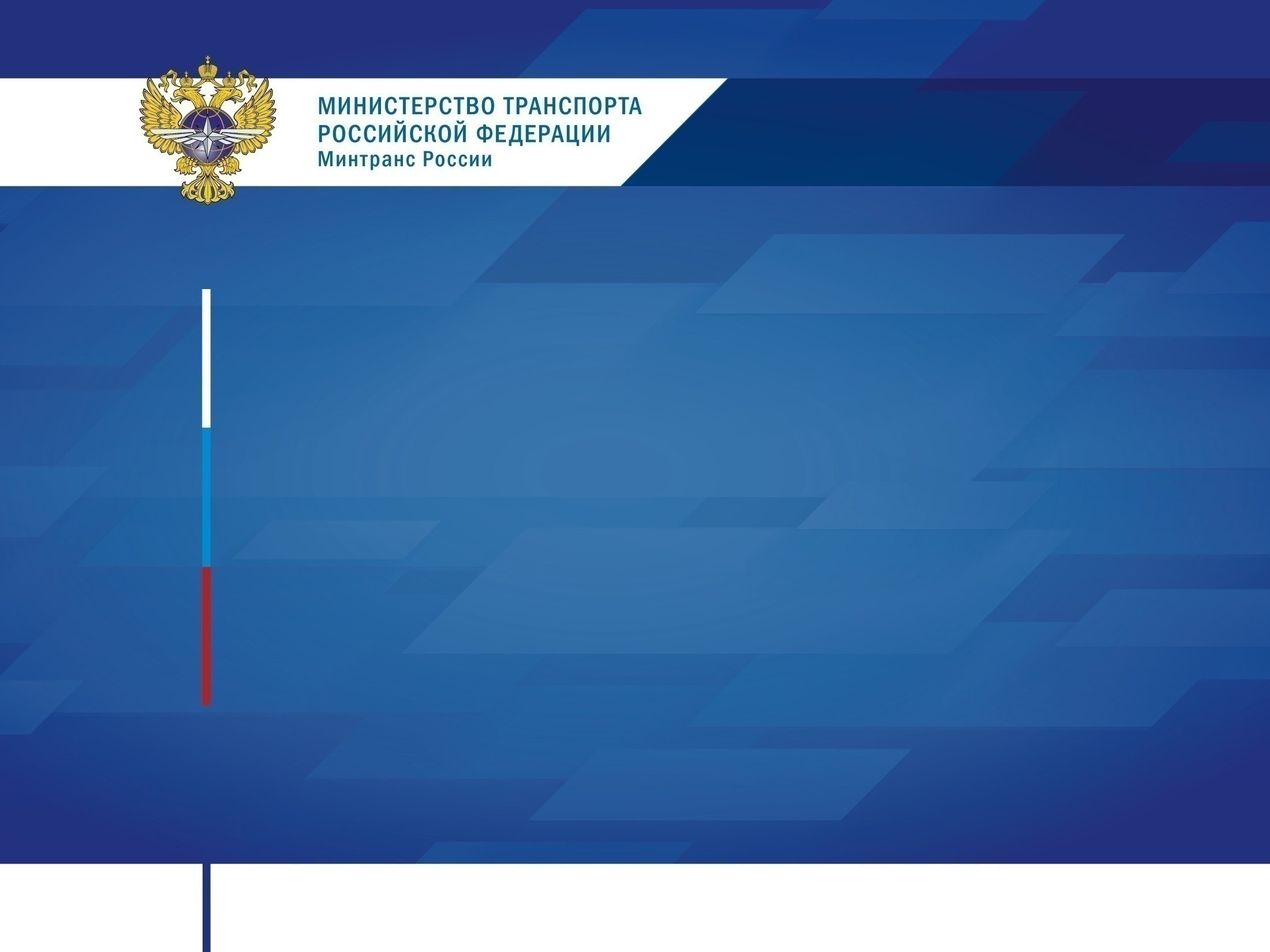 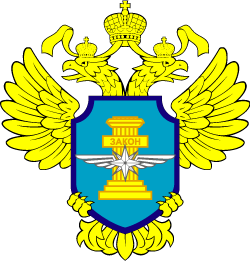 Межрегиональное территориальное управление Федеральной службы 
по надзору в сфере транспорта по Сибирскому федеральному округу
СПАСИБО ЗА ВНИМАНИЕ!
Доклад и презентация будут размещены 
на официальном сайте МТУ Ространснадзора по СФО в подразделе «Публичные обсуждения…» раздела «Деятельность»:

https://rostransnadzor.gov.ru/rostransnadzor/podrazdeleniya/mtusfo